Akaki Abutidze MD, MPH, PhD
Deputy Director for Research, Infectious Diseases, AIDS and Clinical  Immunology Research Center. Associate Professor, faculty of medicine, Tbilisi State University. Tbilisi, Georgia
Viral hepatitis: Not gone, not forgotten
Hepatitis C elimination: Sharing best practices
Declaration of conflict of interest
I have nothing to disclose.
Epidemiology of hepatitis C in Georgia, 2015-2021
The initial serosurvey on Hepatitis C conducted in Georgia in 2015 showed a prevalence rate of HCV RNA in 5.4% of the adult population.
In 2021, the NCDC in close partnership with the U.S. CDC conducted the 2nd nationwide serosurveys on hepatitis B and C.  
In 6 years, the prevalence of chronic HCV infection has decreased by 67% (from 5.4% in 2015 to 1.8% in 2021).
Prevalence and Estimated Number of HCV RNA+ Individuals by Regions and Cities, 2015
2015 and 2021 National Serosurvey for Hepatitis B and C in Georgia
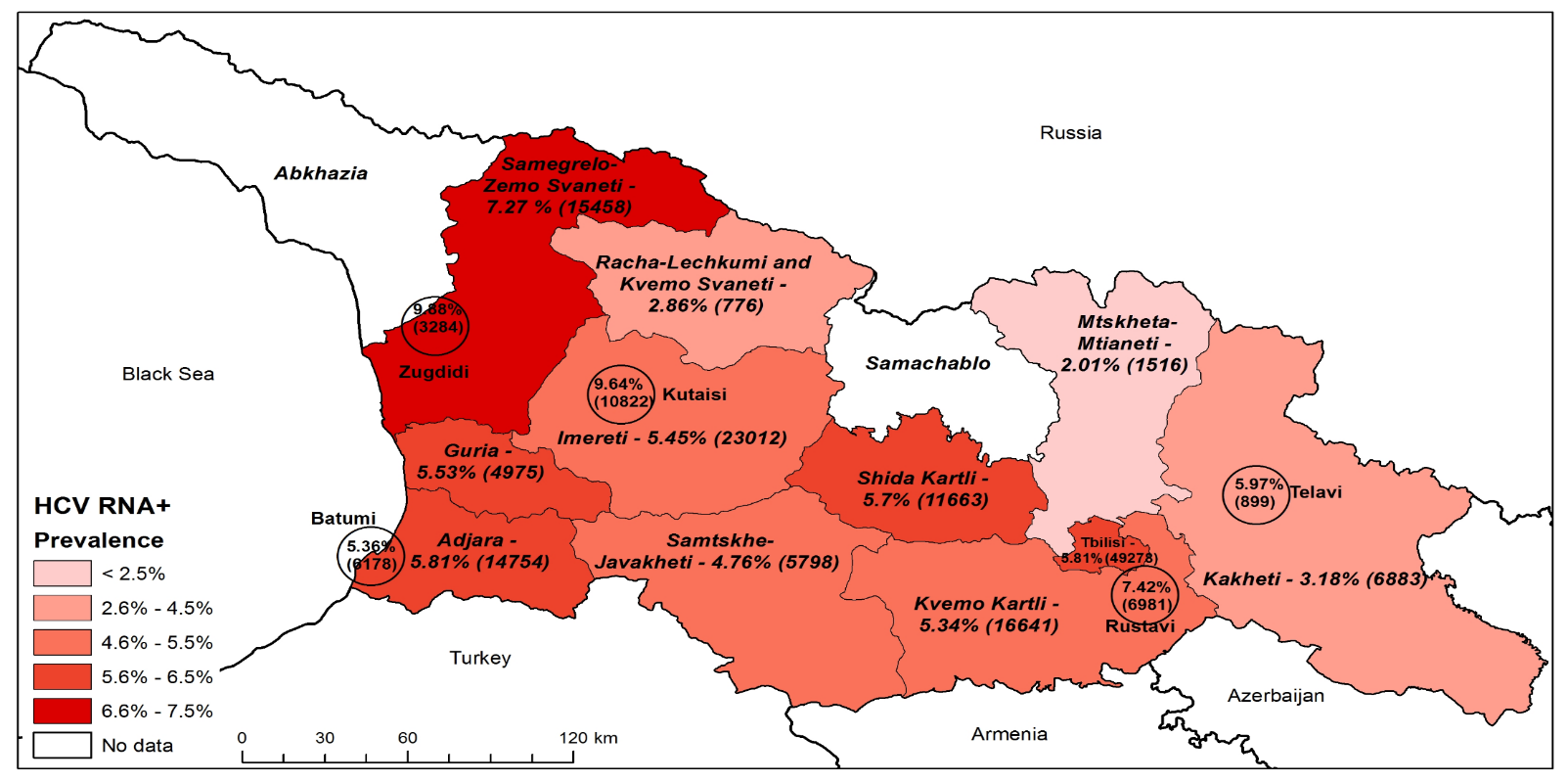 National Hepatitis C Elimination Program
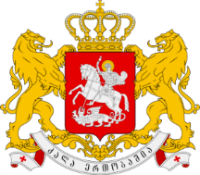 Targets: 90-95-95 by 2025
Launched in April 2015
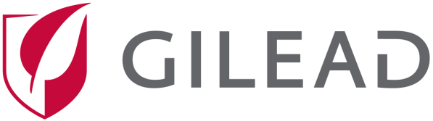 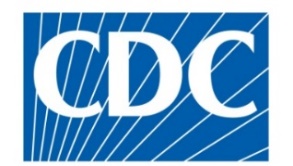 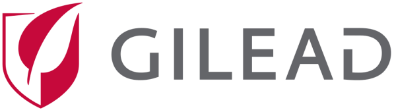 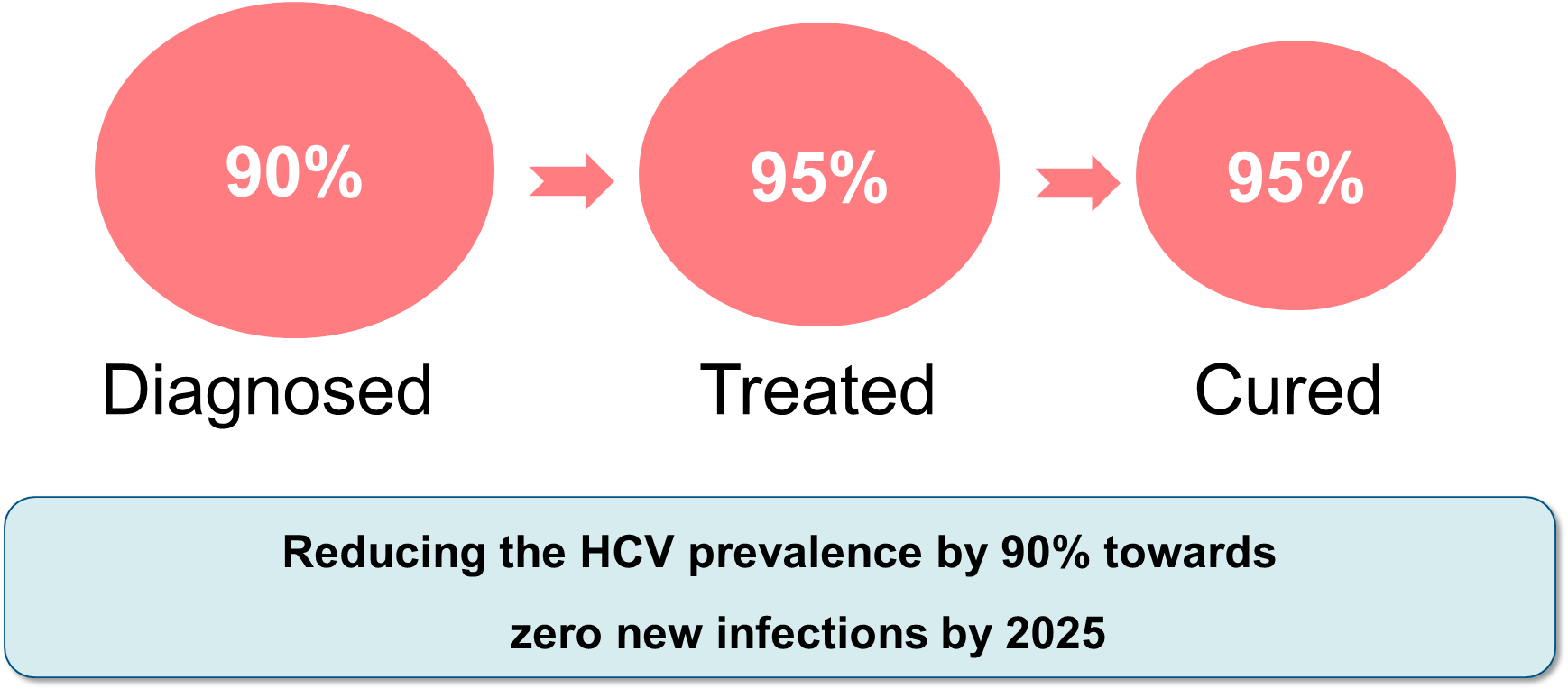 Gilead committed to supply the elimination program with 
Sofosbuvir, Ledipasvir/Sofosbuvir and Velpatasvir/Sofosbuvir free of charge.
Georgia’s HCV elimination program builds on delivering a comprehensive response
Nationwide HCV screening
Baseline and follow-up 
sero-prevalence surveys
Active case finding
Web-based information system
Treating (including retreatment)all HCV-infected persons
HCV 
Elimination
Public awareness and education
Infection control
Harm reduction
Blood safety
Surveillance
Timeline of key activities under the Hepatitis C Elimination program in Georgia
Diagnostics available and free of charge

Decentralization
of HCV Diagnostic, Care, and Treatment Services to PHC and HR services
Georgia named EILF Center of Excellence in Viral Hepatitis Elimination

All diagnostics free of charge
A 10-year agreement between Gilead and the GOG signed

First National Strategy 2016–2020 approved
HBV state program drafted
Showed by conducted Population-based Serosurvey of Prevalence and Risk Factors for SARS-CoV-2, HCV, and HBV 

67% decrease In prevalence
2018
2022
2020
2024
2016
2021
2019
2023
2017
2015
A pilot project – Integration of HCV, TB, and HIV Detection at PHC level initiated
The linkage-to-care program initiated
NCDC is designated as the WHO CC on Viral Hepatitis Elimination

National Strategy 2021–2025 updated

HBV workgroup established
HBV state program approved
Launch of the elimination Program

Nationwide serosurvey: 5.4% adults with chronic HCV

Beginning of National screening program
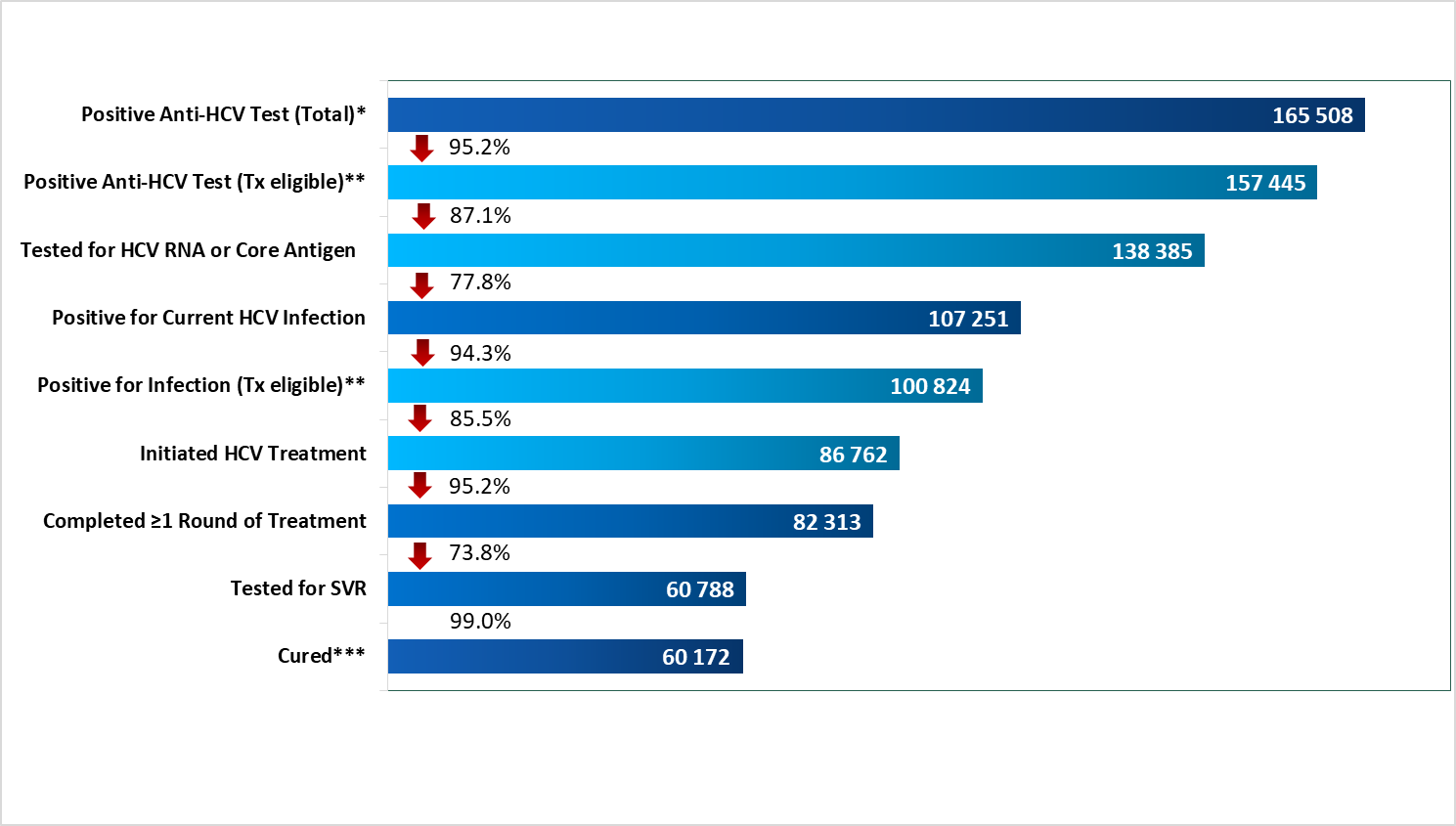 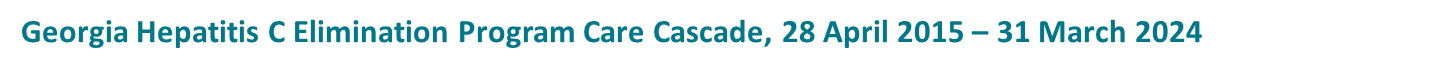 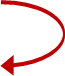 19,060
Since 2015:
·   over 6,7 million HCV screenings
·   over 2,8 million persons tested
·   165 508  anti-HCV positive cases identified
·   19,060 anti-HCV+ individuals to follow-up and link to care
·   Over 86,762 patients started treatment
·   Cure rate – 99%
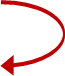 -14,062
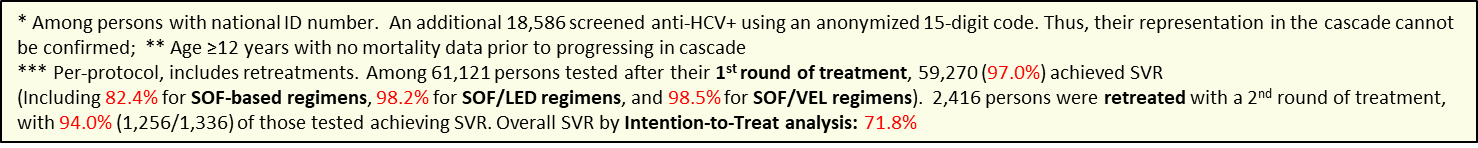 HCV Micro-elimination Among PLHIV Aware of Their HIV Status
Free HCV treatment since 2011
6.6-fold decrease in viremic infections
Prevalence decreased from 27% to 4.1%  85% reduction
Reinfection rate: 2.55/100 PY
Hepatitis C Elimination Program in Georgia: Best Practices
Infection prevention and control
The Technical Advisory Group (TAG)
Electronic  registries
Integrated TB/HIV/HCV screening
Decentralisation of testing and treatment
Point-of-care viremic testing and initiation of HCV treatment are free of charge and widely available
Composed of 12 international experts, providing the monitoring and evaluation of indicators, as well as recommendations on long-term elimination strategy.
Established to collect real-time data for testing and treatment progress of the enrolled individuals
implemented at primary healthcare centers  and Harm Reduction Centers.
Established in the  medical and non-medical facilities;
Blood Safety - All screenings using Nucleic Acid Testing (NAT)
1
2
3
4
5
Challenges & Next Steps
5. Apply for the validation of path to hepatitis C elimination
05
01
04
1. Strengthen linkage-to-care
Diagnose remaining 19 060  individuals
Treat remaining 14 062 individuals
4.  	Raising awareness
about hepatitis B and C, treatment availability and National Elimination Program
02
03
2. Strengthen infection transmission prevention       
Both in general and key populations
3.  Increase Hepatitis B vaccination coverage
among target and key populations
A UNITED NATIONS SIDE EVENTSolidarity for Hepatitis Elimination: A Call for a United Nations Group of Friends. September 20th, 2022. New York.
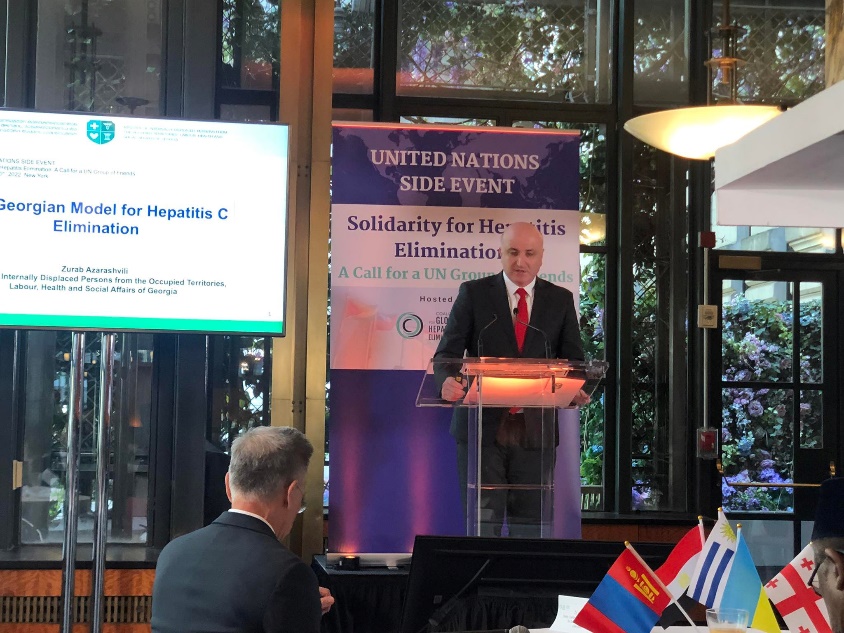 Georgia invited all Member States to join formation of the UN Charter/Group of Friends to 
Eliminate Hepatitis
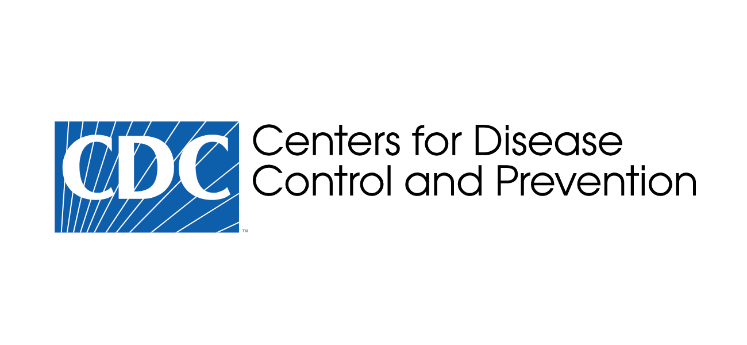 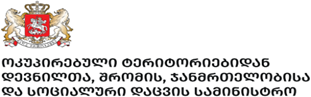 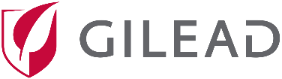 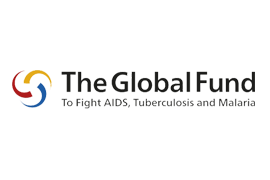 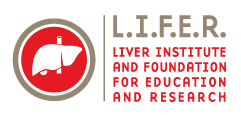 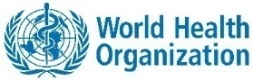 Acknowledgement
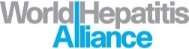 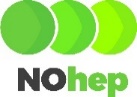 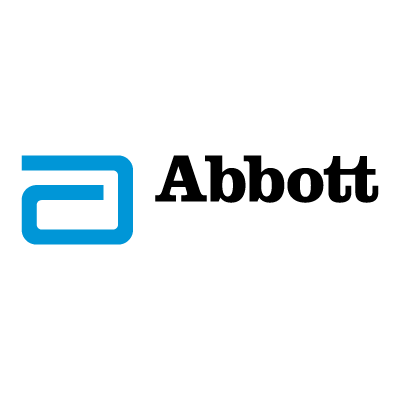 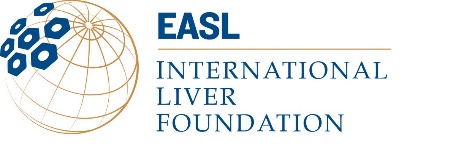 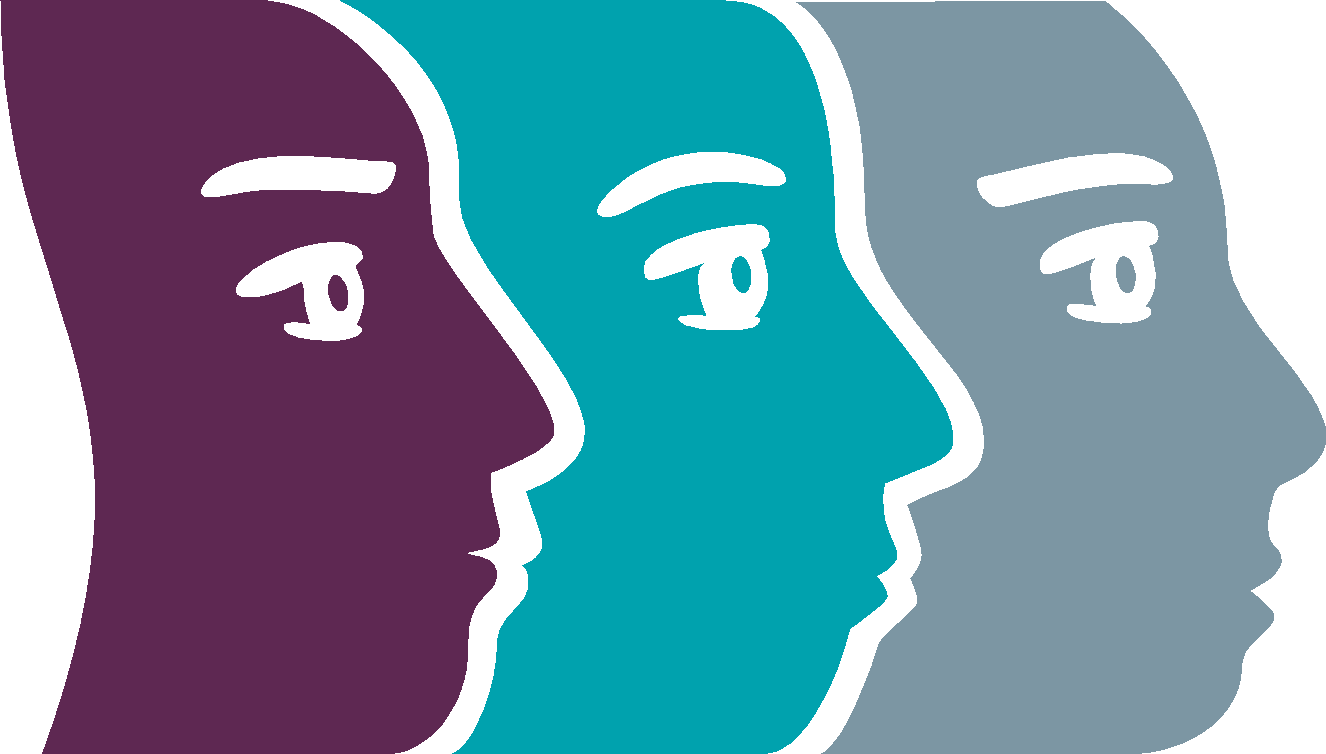 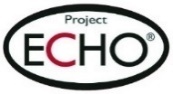 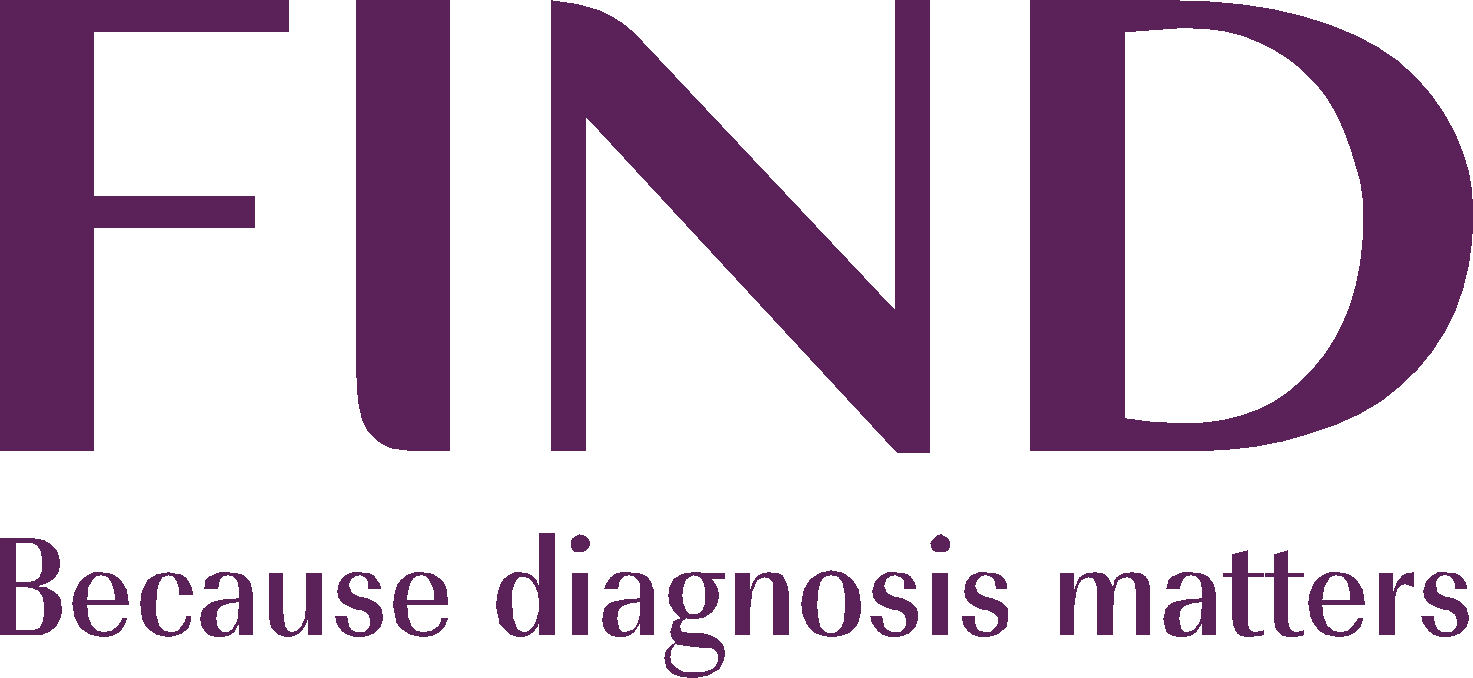